Improved genomic validation with extra regressions
Paul M. VanRaden

USDA, Agricultural Research Service, Animal Genomics and Improvement Laboratory, Beltsville, MD, USA.
paul.vanraden@usda.gov
Current and future validation options
Tests I, II, and III check for bias in proven bull genetic trend
Test IV checks for stability of EBV variance (MS)
Genomic validation checks if young bull GEBV match later DYD
Future options for genomic validation:
Use later GEBV or deregressed GEBV instead of later DYD or deregressed EBV as dependent variable (better for ssGBLUP)
Add regression on age to test if genetic trend in young bulls changes when they later add daughter records
Add other regressions such as for PA or inbreeding
Dependent variables and weighting
Prediction of new data should account for selection in old data
Conventional DYD excludes genomic info (could be biased)
New GEBV contains info from old GEBV (not independent)
Deregressed GEBV = GEBVold + (GEBVnew – GEBVold) / Rdif
Similar to deregressed EBV = PA + (EBV – PA) / Rdif
Weighting based on difference in reliability
Compute newEDC – oldEDC and convert difference to Rdif
Weight bull dGEBV by Rdif (no weight if no reliability gain)
Information added after truncation
Gains in reliability come from added:
Parent info and higher REL(PA)
Genomic info from larger reference population
Own records for cows
Daughter records as summarized in DYD
Granddaughter records (may be > daughters but not in DYD)
Validation could test the sum of all changes in GEBV
Requires EDC difference from all sources as a function of REL
Data and methods used
Official GEBVs for 3,504 HO bulls with daughters in >10 herds in Dec 2020 but none in Dec 2016 
Earlier GEBVs were adjusted to the later genetic base
Predict later dGEBV to get model R2, or predict the changes (later dGEBV – earlier GEBV) to get residual R2 
High model R2 values are desired
Low residual R2 values are desired if the extra regressions do not contribute significantly (GEBV changes not predictable)
Large t test values (> ±3) indicate significant regressions
Which dependent variable to validate?
1Test of B1 difference from expected 1.0
Genomic validation with just 1 or extra regressions
1Test of B1 difference from expected 1.0
2Expected Future Inbreeding for bull in 2016
Validation with extra regressions in CAN
Provided by Pete Sullivan, LactaNet
Model R2 for CAN and USA differ due to edits and bulls included,
Dependent variable was later GEBV rather than dGEBV.
Results for USA milk
Regression B1 was near 1.0 in standard genomic validation
Three extra regressions were each significant:
Later GEBV declined for the youngest bulls, those with highest PA, and those with higher EFI
B1 became much >1.0 when those were added
Model R2 increased to 77% from 69% with all 3 terms added
Blending DGV with PA reduced B0 bias but also reduced the R2
The EFI decline was more than expected from F depression
Genomic validations for other USA traits
Conclusions
Validation could use published GEBV or dGEBV and ssGBLUP
GEBV predictions are simple to explain but not independent
Later deregressed GEBVs are independent of earlier GEBVs 
Extra regressions can show which bull groups change and why
Trend differences may reflect inflation of the youngest bull GEBV or preselection bias in proven bull GEBV
Models may need revision to balance accuracy and bias
Acknowledgments
Interbull working group on genomic validation:
Esa Mäntysaari, Raphael Mrode, Zengting Liu, Pete Sullivan, Paul VanRaden
Interbull staff for support
CDCB staff and industry cooperators for data
AGIL staff and USDA funding of project 8042-31000-002-00-D, “Improving Dairy Animals by Increasing Accuracy of Genomic Prediction, Evaluating New Traits, and Redefining Selection Goals”
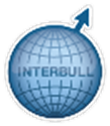 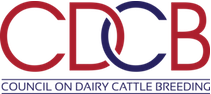